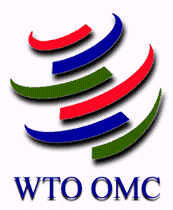 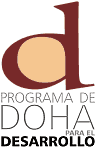 Trato Especial y Diferenciado
Hacia un enfoque basado en los temas

Amar Breckenridge, OMC
TED en la OMC
Expandir las oportunidades comerciales
Intereses de salvaguardia
Flexibilidad
Períodos de transición
Asistencia técnica
Países menos adelantados
Experiencia Post Ronda Uruguay
Evidencia de liberalización comercial/ causalidad de crecimiento

Costos de Ajuste

Asuntos de secuencia
Flexibilidad Apropiada
Utilizando la flexibilidad existente.

Atender las distorciones subyacentes.

Complementaridad con una agenda de desarrollo más amplia.
Períodos de Transición
Un instrumento desatinado actualmente?  

Se relaciona con los costos subyacentes del proceso de reforma.

Asistencia enfocada
El problema con las categorías
Ensombrece la raíz del problema.

Crea dificultades sistémicas.

Incentivos perversos
Prioridades para el futuro
Evaluación sistémica de los costos de la reforma, articulado dentro del marco arqueado.

Secuencia: identificar y centrarse en los temas principales primero
Prioridades (cont...)
Extensión de los períodos de transición caso por caso 

Fortalecimiento de la capacidad existente en la fase de negociación/ pre-implementación
Implicaciones Institucionales
Sistema actual demasiado fragmentado.  

Necesidad sistema de evaluación comprehensivo..

Mecanismos para la colaboración/ cooperación con socios para el desarrollo.